Walk Me Through
Non-Competes
What’s enforceable?
Non-Competes in the United States
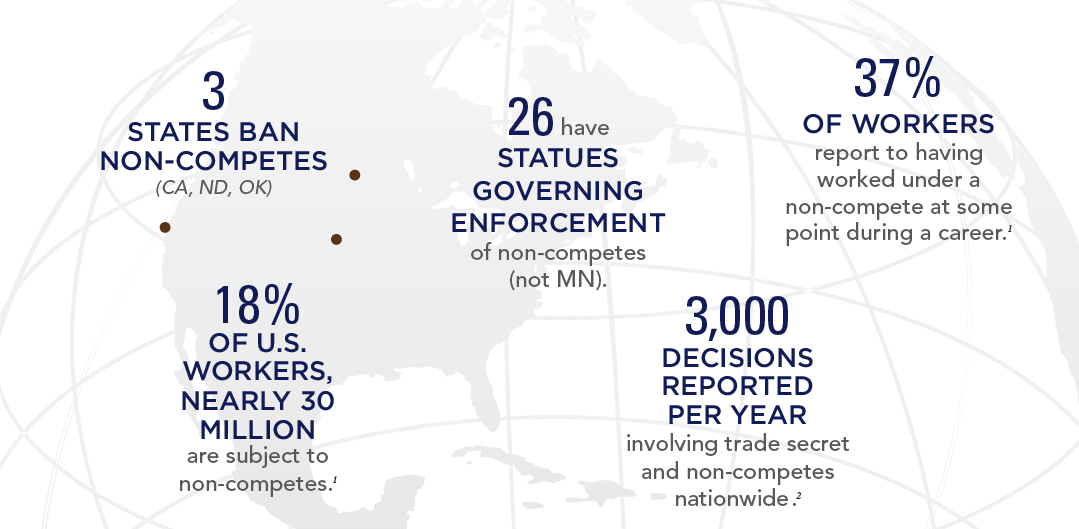 Common Provisions in Non-Compete Agreements
Non-Compete Covenant

Non-Solicitation Covenant

Trade Secret/Confidentiality Provision 

Anti-Raiding Provision 

Shop Rights Provision
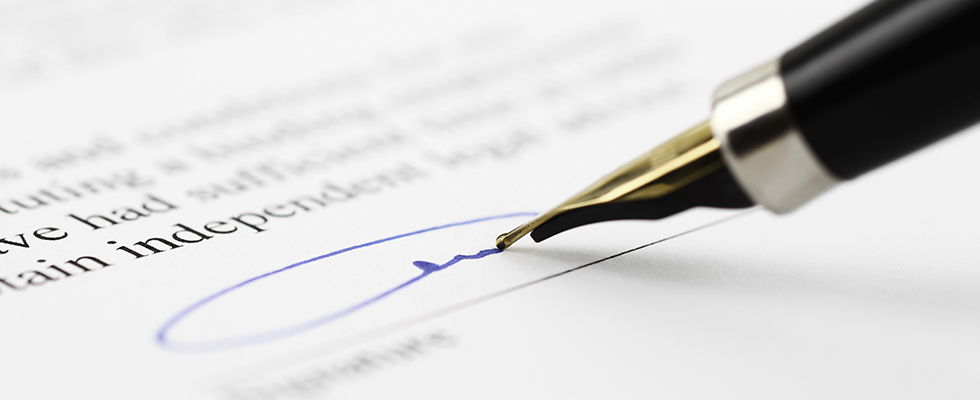 Requirements for an Enforceable Non-Compete
Independent Consideration 

Protect Legitimate Business Interest 

Reasonable in Scope, Duration, and Geographic Territory
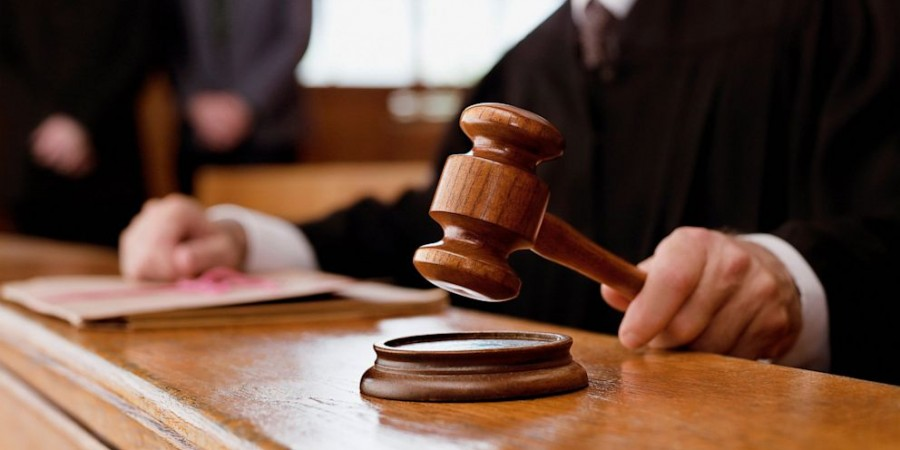 Independent Consideration
Must confer a “real advantage” to an employee

Common Examples of Independent Consideration: 
New Employment 
Increased Compensation 
One Time Bonus
Stock Offer
Promotion

Continued Employment is NOT Alone Sufficient
Legitimate Business Interest
Goodwill and Customer Relationships 

Confidential Information and Trade Secrets 

Specialized Training
Reasonable in Scope
Customer-Based or Product-Based Restrictions

Common Issues:
Preexisting customers brought by employee
Prospective customers 
Cold call customers 
Limited or no direct customer contact
Reasonable in Duration
Two Standards:
Length of time necessary so that employer’s customers no longer identify former employee as working for employer; or
Length of time necessary for employer to hire and train replacement employee

Two Years – Typically Reasonable in Minnesota
Reasonable in Geographic Territory
Fact Specific Depending on Business and Customers

Best Practice:  Limit geographic scope to area where employee will actually work. 

Using Non-Solicitation Provisions Instead of Geographic Restrictions
Other Key Non-Compete Provisions
Attorneys’ Fees and Expenses 

TRO/Injunction & Irreparable Harm 

Choice of Law and Venue

Tolling of Non-Compete Period
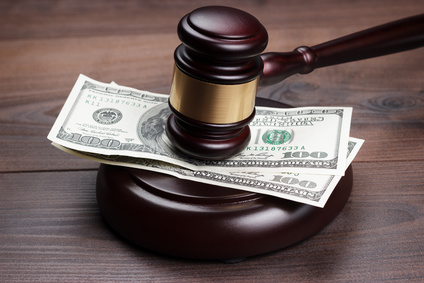 Other Key Non-Compete Provisions
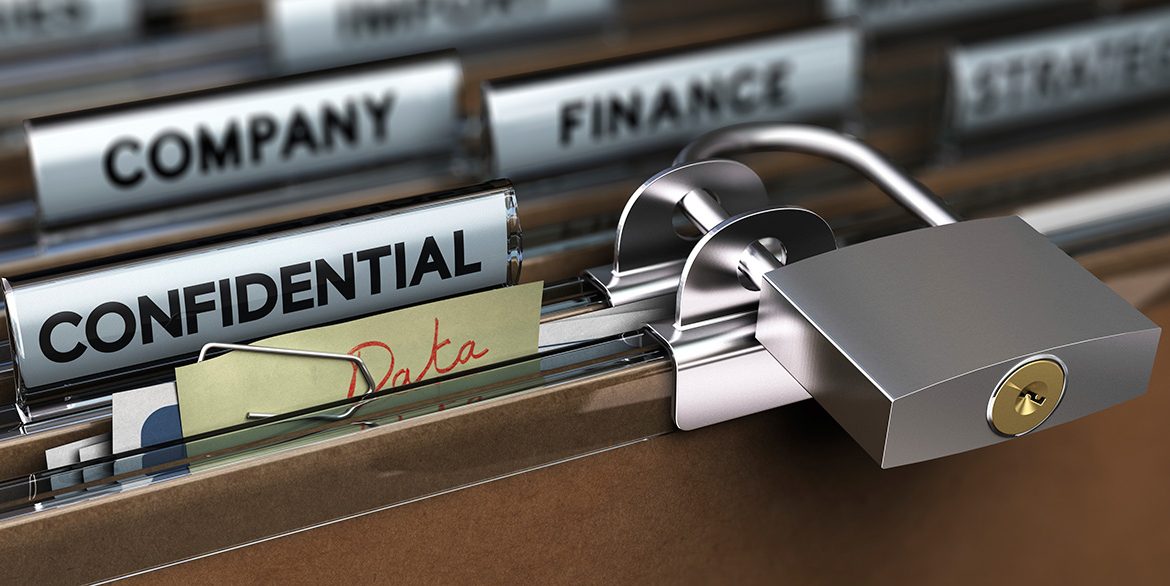 Confidentiality Provision 
Inventions 
Return of Property
Defend Trade Secrets Act Disclosure 
Notice to Prospective Employers/Notice to Company
Assignability
How do you enforce a non-compete?
Handling suspicions about employees

Cease and Desist Communications

Preserving Evidence / Forensic Examinations

Temporary Restraining Orders

Litigation

Damages
Hiring Someone with a Non-Compete
Hiring Someone with a Non-Compete
Is the applicant subject to a restrictive covenant?

Is the restrictive covenant valid?

What can the candidate still do for me?

How can I carefully draft the job offer?

Do I need to respond to this “cease and desist” letter? 

I have been sued! Can I defend this?
Is the Applicant Subject to Restrictive Covenant?
Make this inquiry early in the process

Often found in an employment agreement, but not always:
Stock option agreement
Deferred compensation agreement
Confidentiality agreement
Inventions agreement

If no, recite this in the offer letter and make offer contingent on absence of restrictive covenant

If yes, obtain a copy of the restrictive covenant
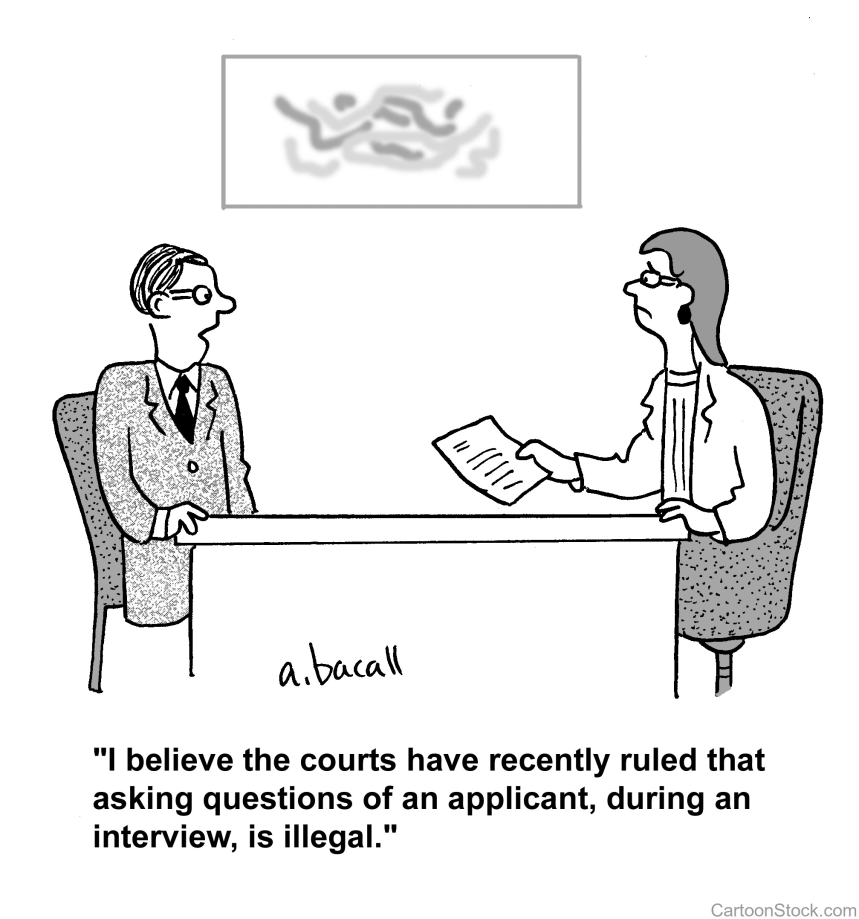 Is the Restrictive Covenant Enforceable?
Consult with outside legal counsel
Reasonable reliance on outside counsel is a defense to tortious interference claim

Choice of Law Provision

Consideration
Executed at the outset of prior employment
Non-illusory benefit conferred in connection with mid-employment restrictive covenant

Vague or Unreasonable in Scope
Temporal restriction
Geographic restriction
Customer solicitation restriction (words matter)
[Speaker Notes: Sysdyne Corp. v. Rousslang]
Can the Applicant Function within Restrictions?
Assign employee to a different account/customer during restricted period

Assign employee to a different territory during restricted period

Assign employee to a different division during restricted period

Avoid “inevitable” disclosure of trade secrets

Avoid disclosure of confidential information
[Speaker Notes: For some positions/employers, this simply wont work and the employer should consider not hiring the employee.]
Carefully Draft Employment Offer/Job Description
Disclose and enclose new restrictive covenant

Recite existence/non-existence of restrictive covenant

Precisely explain what conduct is prohibited

In all cases, explain that the employee cannot use/disclose former employer’s confidential and/or trade secret information
Offer Letter: Example 1
you are prohibited from, either directly or indirectly, providing products or services to any Globex Corporation customer or prospective customer with whom you worked during your last year of employment with Globex Corporation.  You should understand that Acme Sales requires that you comply with these obligations.  To the extent any such customer or prospective customer contacts you, you are required to inform the customer/prospective customer that you cannot work with them, either directly or indirectly.
As indicated in the attached Agreement, your offer of employment is contingent upon execution of the enclosed Employment Agreement, which contains restrictive covenants.
Re:	Acme Sales Offer of Employment – Marcus Twain
 
Dear Mr. Twain:
 
	Please consider this letter and the attached Employment Agreement your offer of employment from Acme Sales.  As indicated in the attached Agreement, your offer of employment is contingent upon execution of the enclosed Employment Agreement, which contains restrictive covenants. 
 
	We at Acme understand that, pursuant to an agreement with your previous employer, you are prohibited from, either directly or indirectly, providing products or services to any Globex Corporation customer or prospective customer with whom you worked during your last year of employment with Globex Corporation.  You should understand that  Acme Sales requires that you comply with these obligations.  To the extent any such customer or prospective customer contacts you, you are required to inform the customer/prospective customer that you cannot work with them, either directly or indirectly.  Further, you may not utilize any confidential or trade secret information belonging to your previous employer.  Any violation of your agreement with your previous employer or use of your previous employer’s confidential or trade secret information will result in discipline up to and including termination.  
 
If you have any questions regarding these requirements of your employment with Acme Sales, please contact me.  
 
Sincerely, 
 
William Coyote, CEO
Further, you may not utilize any confidential or trade secret information belonging to your previous employer.
Offer Letter: Example 2
you are prohibited from, either directly or indirectly, providing products or services to the following customers: [Restricted Customers].  You should understand that Vehement Capital Partners requires that you comply with these obligations.  To the extent any such customers contact you, you are required to inform the customer that you cannot work with them, either directly or indirectly
Re:	Vehement Capital Partners Offer of Employment – Harriet Stowe
 
Dear Ms. Stowe:
 
	Please consider this letter and the attached Employment Agreement your offer of employment from Vehement Capital Partners.  As indicated in the attached Agreement, your offer of employment is contingent upon execution of the enclosed Employment Agreement, which contains restrictive covenants. 
 
	We at Vehement Capital Partners understand that, pursuant to an agreement with your previous employer, you are prohibited from, either directly or indirectly, providing products or services to the following customers: [Restricted Customers].  You should understand that Vehement Capital Partners requires that you comply with these obligations.  To the extent any such customers contact you, you are required to inform the customer that you cannot work with them, either directly or indirectly.  Further, you may not utilize any confidential or trade secret information belonging to your previous employer.  Any violation of your agreement with your previous employer or use of your previous employer’s confidential or trade secret information will result in discipline up to and including termination.  
 
If you have any questions regarding these requirements of your employment with Vehement Capital Partners, please contact me.  
 
Sincerely, 

Nancy Botwin, CEO
Offer Letter: Example 3
you are prohibited from, either directly or indirectly, providing products or services to any Hooli Corporation customer or prospective customer within a [##] mile radius of your prior employer’s branch located at [Former Employer Address].  You should understand that Hooli Corporation requires that you comply with these obligations.  To the extent any customer or prospective customer from within the restricted territory contacts you, you are required to inform the customer/prospective customer that you cannot work with them, either directly or indirectly
Re:	Hooli Corporation Offer of Employment – Jared Dunn
 
Dear Mr. Dunn:
 
	Please consider this letter and the attached Employment Agreement your offer of employment from Hooli Corporation.  As indicated in the attached Agreement, your offer of employment is contingent upon execution of the enclosed Employment Agreement, which contains restrictive covenants. 
 
	We at Hooli Corporation understand that, pursuant to an agreement with your previous employer, you are prohibited from, either directly or indirectly, providing products or services to any Hooli Corporation customer or prospective customer within a [##] mile radius of your prior employer’s branch located at [Former Employer Address].  You should understand that Hooli Corporation requires that you comply with these obligations.  To the extent any customer or prospective customer from within the restricted territory contacts you, you are required to inform the customer/prospective customer that you cannot work with them, either directly or indirectly.  Further, you may not utilize any confidential or trade secret information belonging to your previous employer.  Any violation of your agreement with your previous employer or use of your previous employer’s confidential or trade secret information will result in discipline up to and including termination.  
 
If you have any questions regarding these requirements of your employment with Hooli Corporation, please contact me.  
 
Sincerely, 
 
Richard Hendricks, CEO
Responding to a “cease and desist” letter
Evaluate the restrictive covenant

Evaluate employee’s conduct

Evaluate the employer’s potential motivation:
Bluster
Paranoia
Education
Preparing for litigation

Formulate response
Defending Litigation Commenced by Former Employer
Even if new employer does everything right, it still may get sued

Tortious interference with contract

Tender to insurer

Preserve Emails/Documents
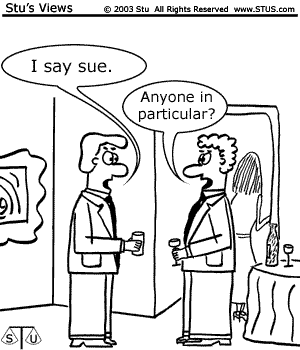 Question & Answer